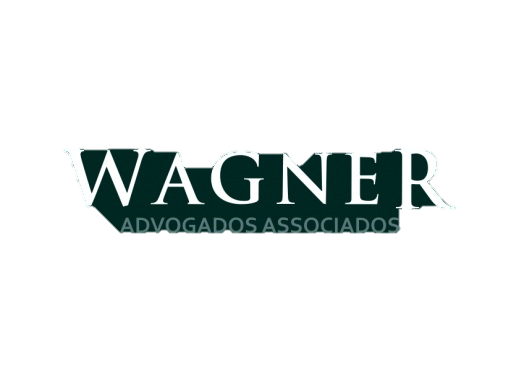 EMENDA CONSTITUCIONAL nº 103/2019 – REFORMA DA PREVIDÊNCIA

PRINCIPAIS ALTERAÇÕES PARA OS SERVIDORES PÚBLICOS FEDERAIS
1) Retirada de regras previdenciárias da CF – regulamentação por LEI
a) Lei complementar
- Tempo de contribuição e demais requisitos (tempo na carreira/cargo)
- Aposentadoria especial (deficiência/policial-agente penitenciário ou socioeducativo/exposição a agentes químicos, físicos ou biológicos)
- Tempo de efetivo exercício das funções de magistério para aposentadoria docente
- Normas gerais de organização do RPPS (extinção e migração para o RGPS/parâmetros para apuração da base de cálculo e definição de alíquota de contribuições ordinárias e extraordinárias)
- Acumulação de benefícios previdenciários
b) Lei ordinária
- Realização de avaliações periódicas na aposentadoria por incapacidade permanente
- Regra para cálculo dos proventos
- Pensão por morte (inclusive quotas)
- Instituição de RPC
- Abono de permanência – existência e valor
- Contribuições previdenciárias – alíquotas progressivas/aumento da base de cálculo para aposentados e pensionistas/contribuição extraordinária
2) Novas idades mínimas: 
- 65 anos para homem e 62 anos para mulher (60 e 55 anos na regra anterior)
- 60 anos para docente homem e 57 anos para docente mulher (55 e 50 anos na regra anterior) – magistério do ensino infantil, fundamental e médio
3) Mudança na aposentadoria especial docente – garantia de 5 anos de redução apenas na idade
4) Abono de permanência – pode ser previsto, com valor máximo equivalente à contribuição previdenciária
5) Contribuição previdenciária:
- Alíquotas progressivas
- Déficit atuarial:
a. Ampliação base de cálculo aposentados e pensionistas (valor que exceder ao SM)
b. Contribuições extraordinárias para todos (tempo determinado)
6) Pensão por morte:
- Cota familiar de 50% + 10% por dependente (exceção: dependente inválido – 100% até o teto + 50% e quotas de 10% sobre o que ultrapassar)
- Para servidor ativo: percentual incide sobre o valor que teria direito se aposentado por incapacidade na data do óbito
- Cotas não reversíveis
- Alteração por lei
7) Acumulação de benefícios 
Vedação a mais de uma pensão pelo mesmo regime, permitidas:
- Pensão de um regime + pensão de outro ou militar
- Pensão de um regime + aposentadoria do RGPS ou RPPS ou proventos militares
- Pensões militares + aposentadoria do RGPS ou RPPS

Havendo acumulação – valor integral de um benefício e:
I - 60% do que exceder 1 SM, até o limite de 2 SM;
II - 40% que exceder 2 SM, até o limite de 3 SM;
III - 20% do que exceder 3 SM, até o limite de 4 SM;
IV - 10% do que exceder 4 SM.

RESSALVA: direitos adquiridos antes da EC n. 103/2019
8) Revogação do tratamento tributário diferenciado para aposentado ou pensionista com doença incapacitante.

§ 21. A contribuição prevista no § 18 deste artigo incidirá apenas sobre as parcelas de proventos de aposentadoria e de pensão que superem o dobro do limite máximo estabelecido para os benefícios do regime geral de previdência social de que trata o art. 201 desta Constituição, quando o beneficiário, na forma da lei, for portador de doença incapacitante.
9) Regime de Previdência Complementar – por intermédio de entidades fechadas ou abertas
10) Revogação das regras de transição anteriores e estabelecimento de novas
11) Autorização para extinção dos regimes próprios e migração dos servidores ao RGPS
REGRAS PROVISÓRIAS
Cálculo dos benefícios: média aritmética de todo o período desde 1994
(possível exclusão das contribuições que resultem em redução do valor do benefício - mantido o tempo mínimo de contribuição exigido, vedada a utilização do tempo excluído para qualquer finalidade, inclusive para de percentual no cálculo dos proventos)

RPC: somente entidades fechadas estão autorizadas a administrar planos de benefícios até a regulamentação
Extinção RPPS: 
- ente público seguirá pagando benefícios já concedidos ou aqueles cujos requisitos já foram cumpridos
- previsão de ressarcimento ou complementação de benefício para quem contribuiu acima do teto do RGPS;
- A existência se superávit não é óbice à extinção
Abono de permanência equivalente à contribuição previdenciária:
- Servidores que cumpriram os requisitos para a aposentadoria pelas regras anteriores à EC n. 103
- Servidores que cumpram os requisitos das novas regras de transição
- Servidores que cumpram requisitos da regra provisória da aposentadoria especial para portadores de deficiência (LC 142)
Contribuição previdenciária:

- Contribuição extraordinária: por meio de lei, pode ser instituída por 20 anos (regra provisória)
Contribuição ordinária:

- Alíquota de 14%, que incide em faixas (reajustadas anualmente – índices do RGPS), dependendo do valor da base de contribuição ou do benefício recebido:
I - até 1 SM – 7,5%
II - acima de 1 SM até R$ - 9%
III - de R$ 2.000,01 até R$ 3.000,00 – 12%
IV - de R$ 3.000,01 até R$ 5.839,45  - 14%
V - de R$ 5.839,46 até R$ 10.000,00  - 14,5%
VI - de R$ 10.000,01 até R$ 20.000,00 – 16,5%
VII - de R$ até R$ 39.000,00  - 19%
VIII - acima de R$ 39.000,00 – 22%
- Aposentados e pensionistas: valor que supere o teto do RGPS, considerada a totalidade do valor do benefício para definição das alíquotas aplicáveis.
16 ADIs em tramitação sobre o tema:
(negadas liminares contra progressividade das alíquotas)

ADI 6254 
ADI 6255 
ADI 6256 
ADI 6258 
ADI 6271 
ADI 6279 
ADI 6289 
ADI 6309 
ADI 6336 
ADI 6361 
ADI 6367 
ADI 6384 
ADI 6385 
ADI 6731 
ADI 6916 
ADI 7051
Outras ações judiciais

Medidas de equacionamento do déficit
- Contribuição de inativos e pensionistas sobre excedente do SM e contribuições extraordinárias
- Sentença improcedente em ação do Sinasefe Nacional – JFDF n. 1015292-27.2020.4.01.3400 – aguarda publicação decisão EDs

Impossibilidade de aumento da contribuição para 14% e da progressividade das alíquotas 
- Necessária avaliação de conveniência da propositura de coletivas
- Sentença favorável em ação do SINTRAJUFE/RS – JFRS n. 5023757-28.2020.4.04.7100 – pendente APEL
Respeito à anterioridade nonagesimal na revogação do § 21 do art. 40 da CF
- Tentativa de cobrança administrativa de parcelas não descontadas em nov/dez de 2019 – cobrança a partir de jan/2020 e não de 11/02/2020
- Sentença favorável em ação do Sinasefe Nacional – JFDF n. 1015286-20.2020.4.01.3400 – pendente APEL
Decreto n. 10.620/2021

Portaria INSS/Presi n. 1.365, de 13/10/2021
Estabelece o cronograma de centralização das atividades de concessão e de manutenção das aposentadorias e pensões quanto às autarquias e fundações públicas federais.

ADI 6767/DF
Pedido de cautelar não apreciado – rito especial
Sinasefe Nacional admitido como amicus curiae

- Ação de procedimento comum a ser proposta em cada local – inicial disponibilizada
(Ação do Sinasefe/BSB: JFDF 1017049-85.2022.4.01.3400 – liminar ainda não apreciada)
FUNPRESP

Inclusão obrigatória no RPC e filiação automática ao FUNPRESP de servidores que ingressaram anteriormente no SP estadual ou municipal

Necessidade de manutenção do vínculo – pedido de vacância

Dificuldade na execução das demandas – indébito tributário